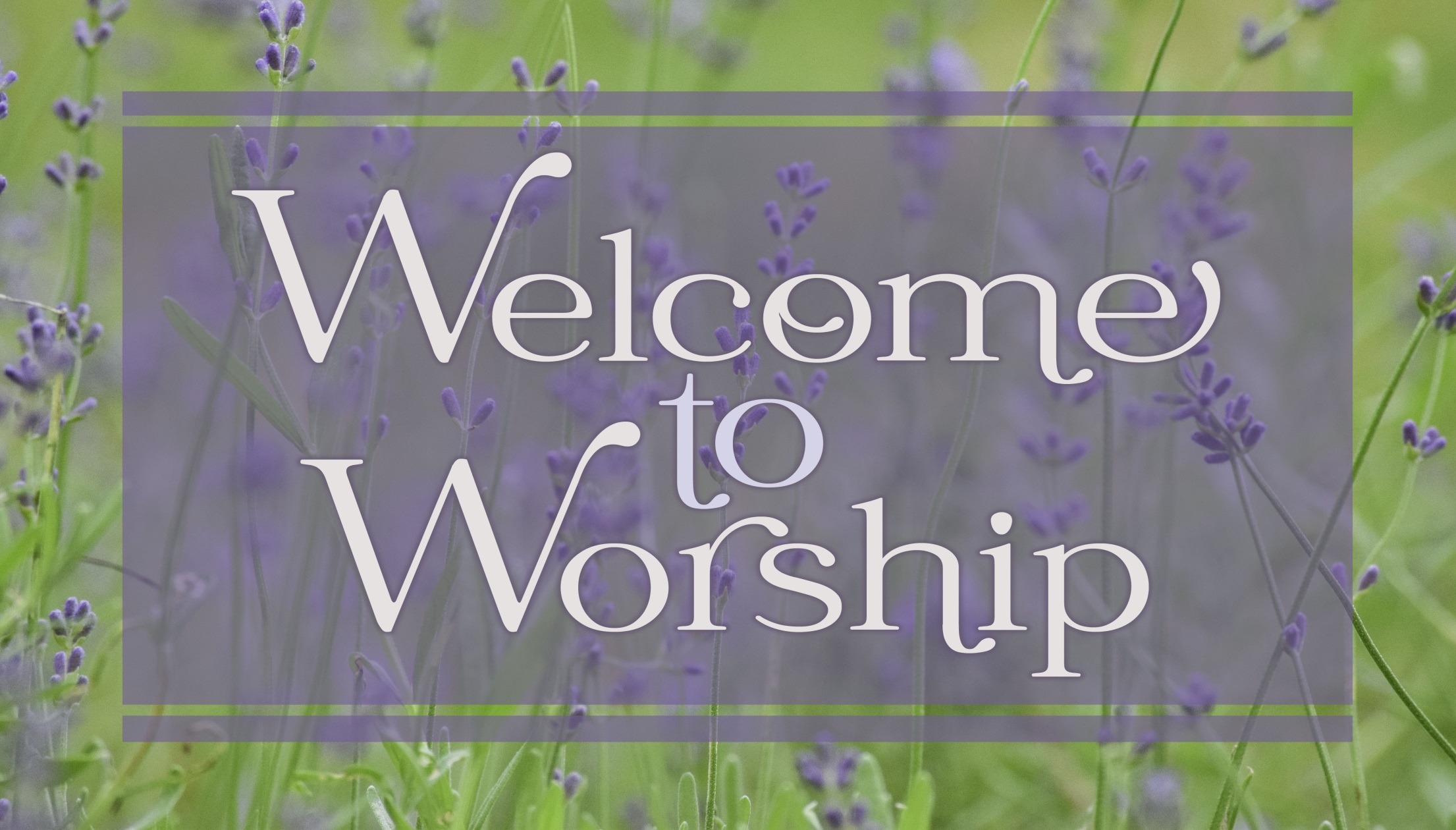 April 21, 2024
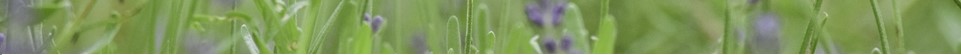 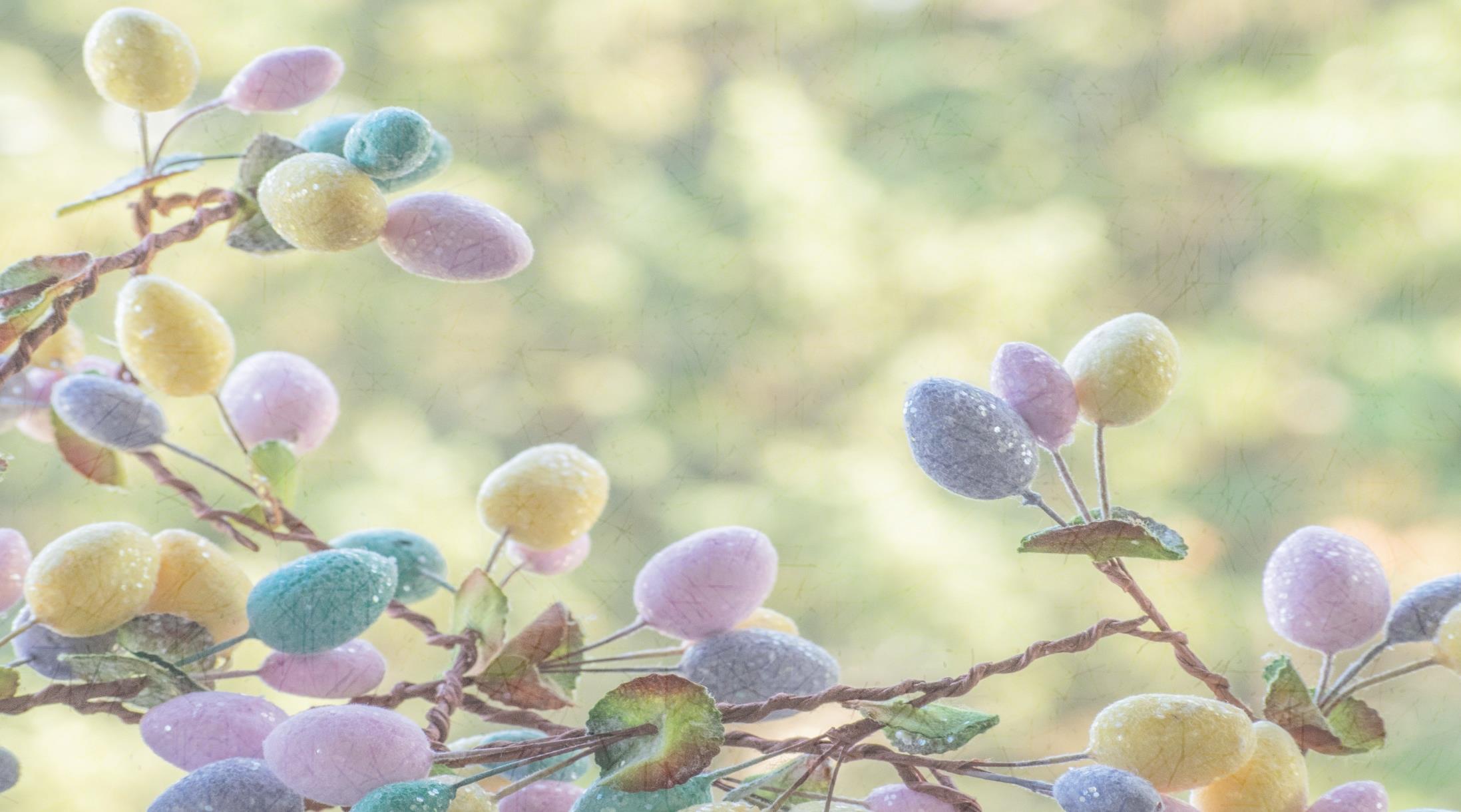 Tom Luther, organist
“Above All”
PRELUDE
PRELUDE
(read responsively)
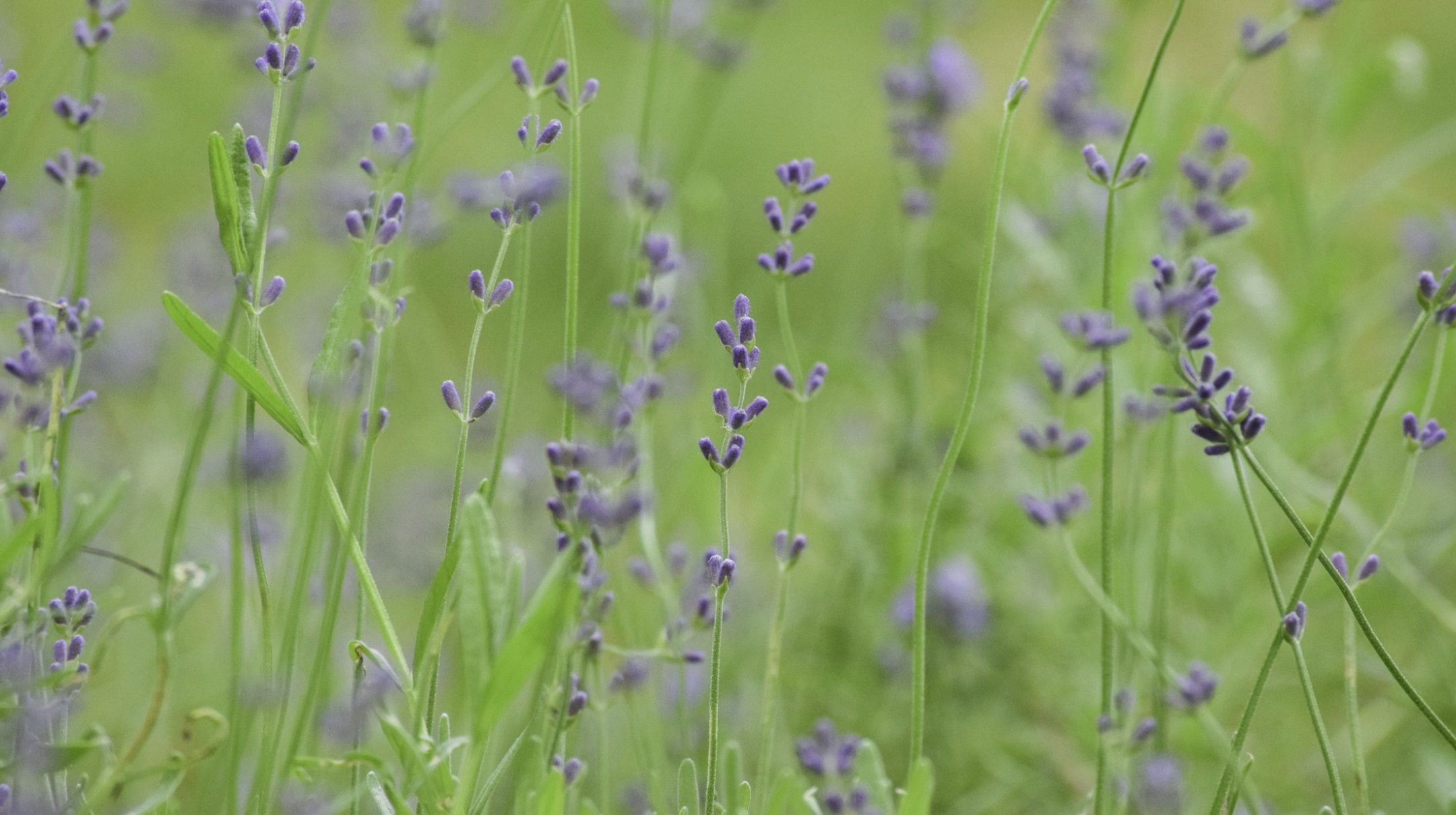 Call to
Worship
LITURGIST:
    As the rains pour from heaven, soaking the earth that it may produce good things –
PEOPLE:
	 – so God pours love upon us, so that we, too, may  produce  goodness and  peace.
LITURGIST:

 	We come  joyfully  to
     the house of the Lord.
PEOPLE:

  	We bring our praise &  
     offer our lives to God.
LITURGIST:
   This is our gift and our 
   sacrifice  –  an  act  of 
   devotion  to  God.
PEOPLE:

    Let  us  worship  and  
    celebrate  the  mighty   
    love & power of God.
LITURGIST:
     Praise be to God who 
      has blessed us in so  
      many ways.
PEOPLE:
  Thanks be to God who    
  calls us His children & 
  pours  out  abundant 
  blessings upon us.  Amen
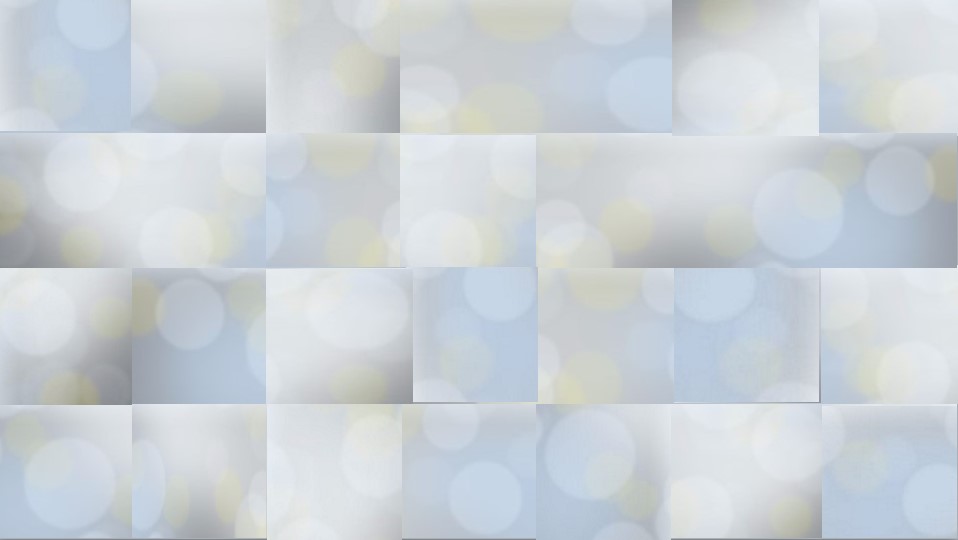 CHOIR ANTHEM
“Soon &
Very Soon”
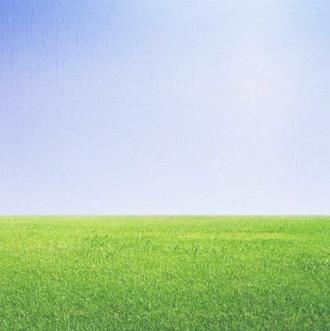 CHILDREN’S
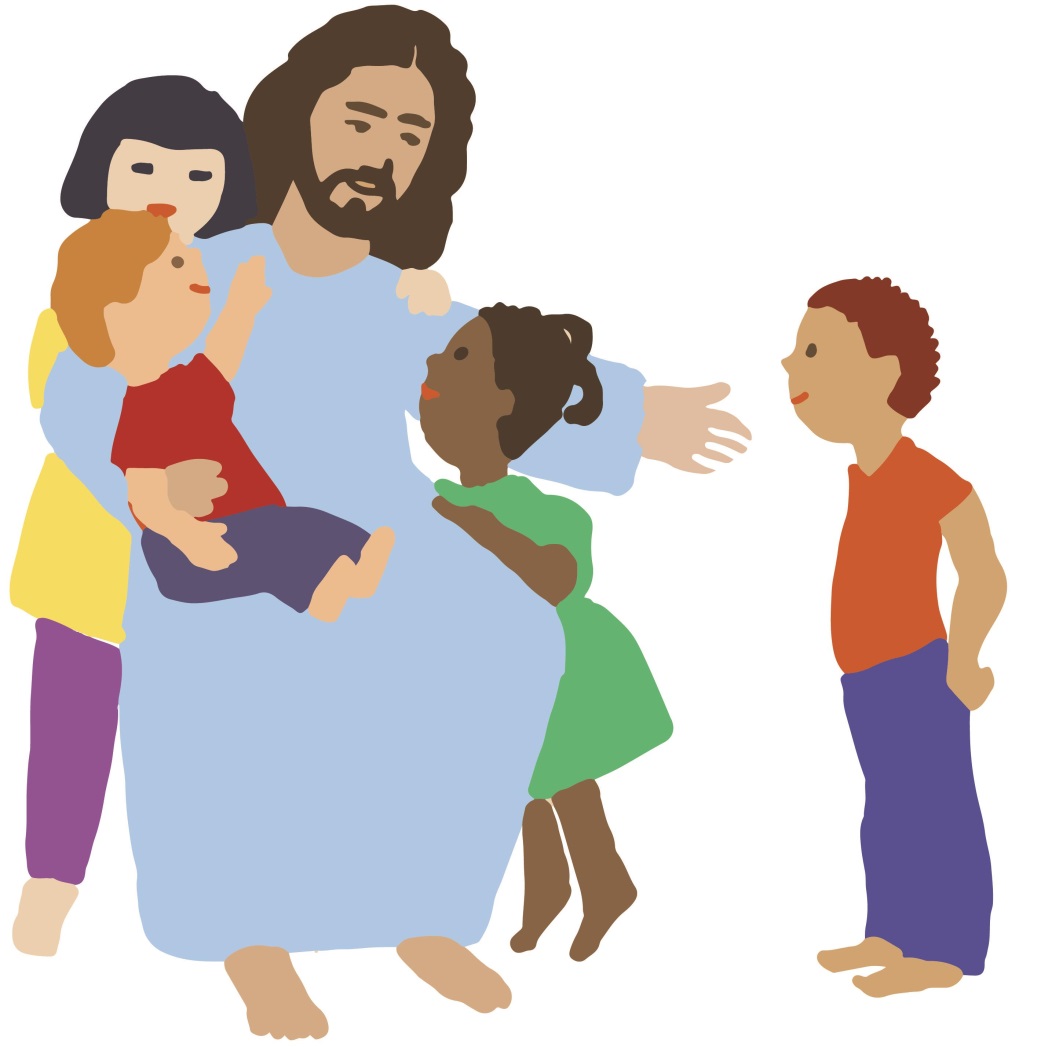 Blessing
&
Dismissal
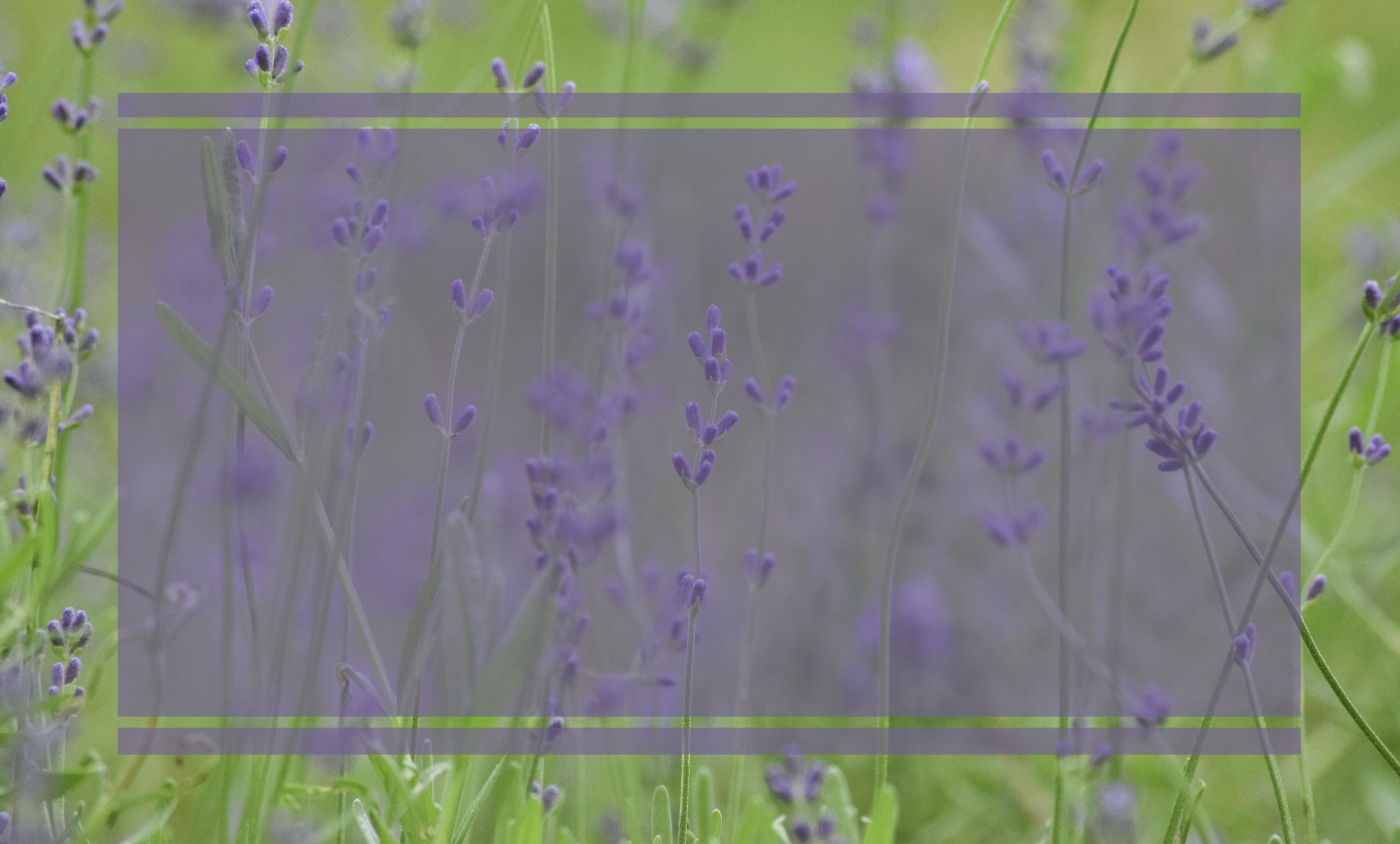 HYMN #539
“O Spirit of 
the Living God”
Vs. 1 & 4
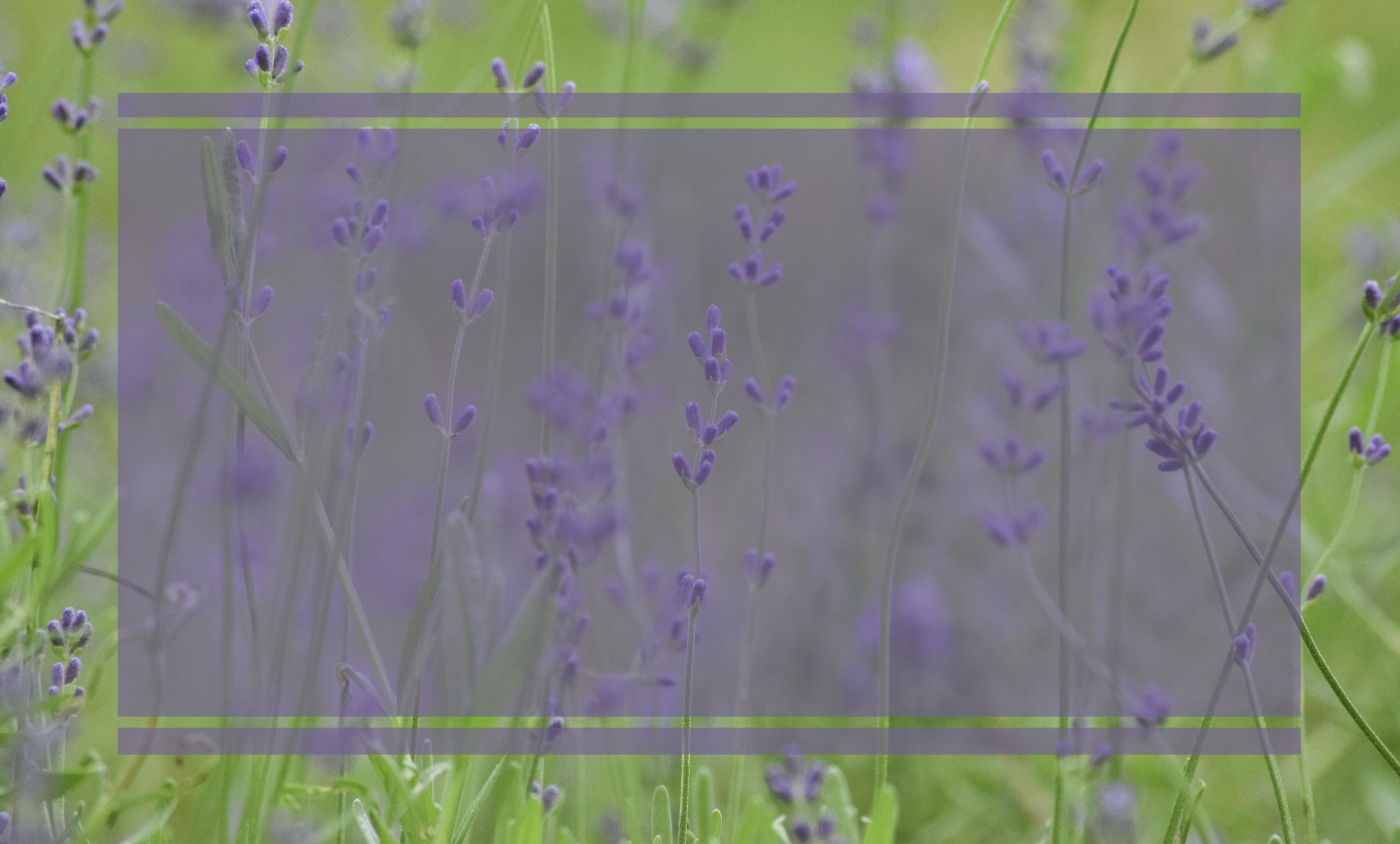 Verse 1:
O Spirit of the living God,thou light and fire divine,descend upon thy church once more, and make it truly thine.
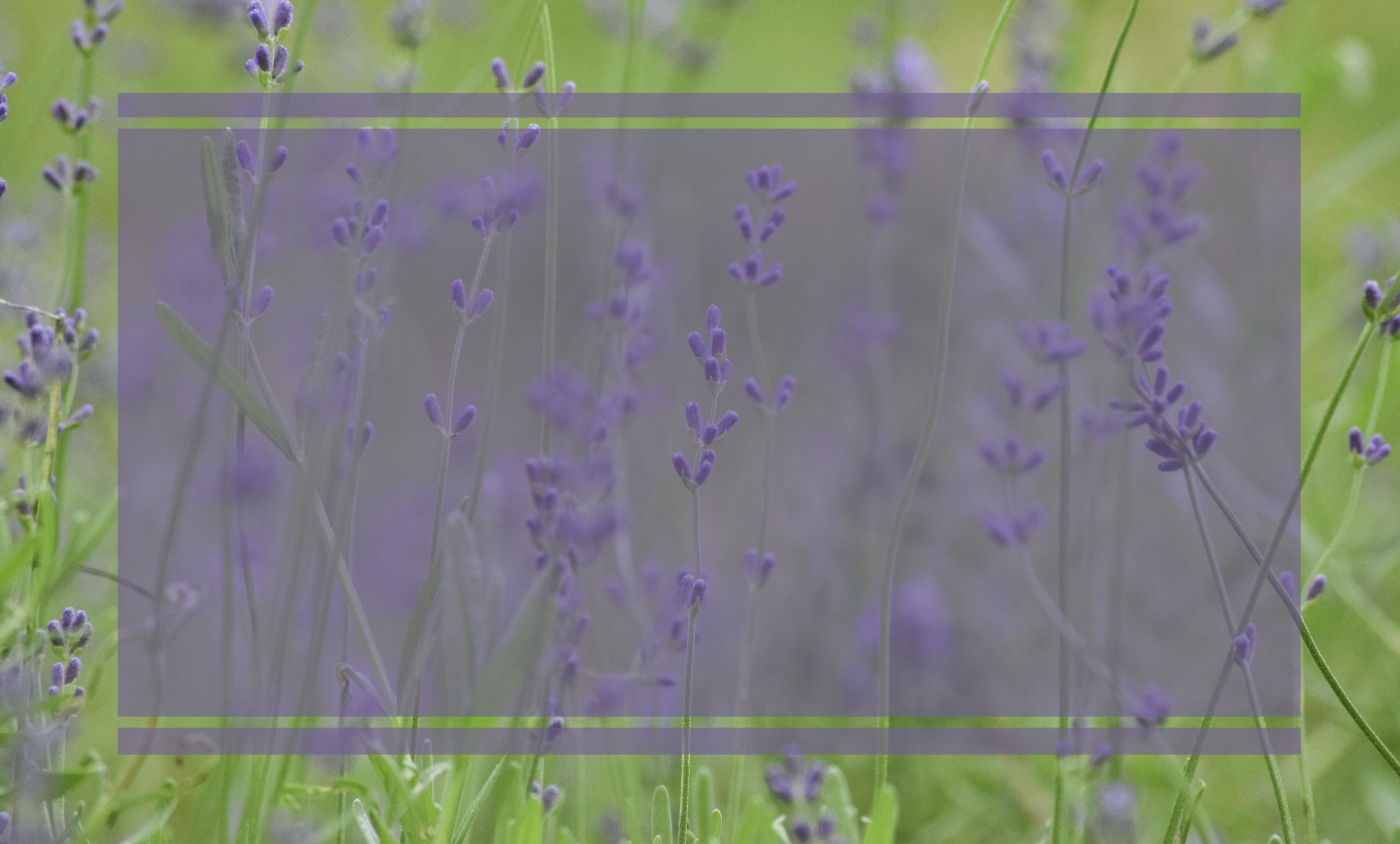 Fill it with love and joy and power,with righteousness and peace;till Christ shall dwell in human hearts,and sin and sorrow cease.
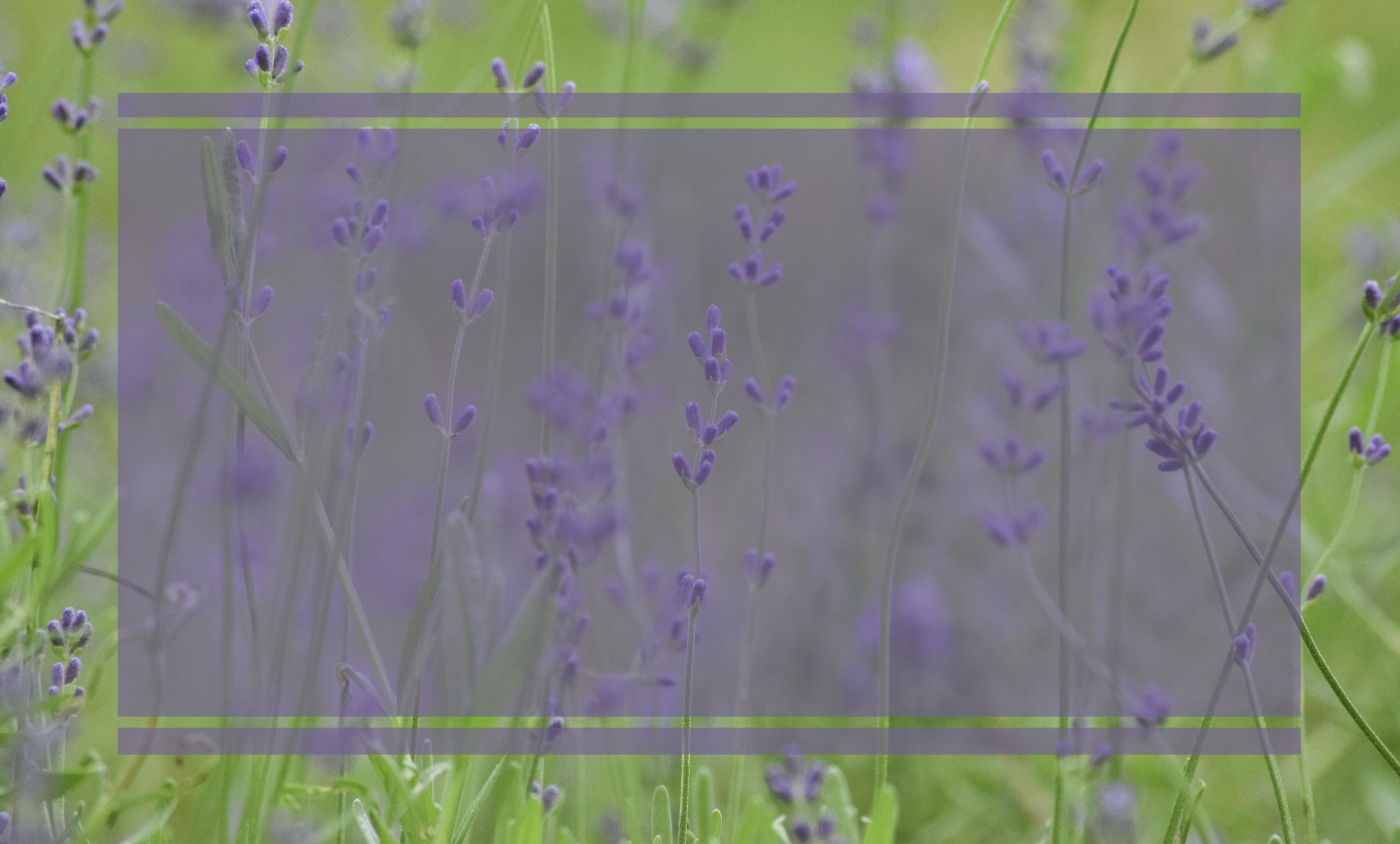 Verse 4:
So shall we know the power of Christwho came this world to save;so shall we rise with Him to lifewhich soars beyond the grave;
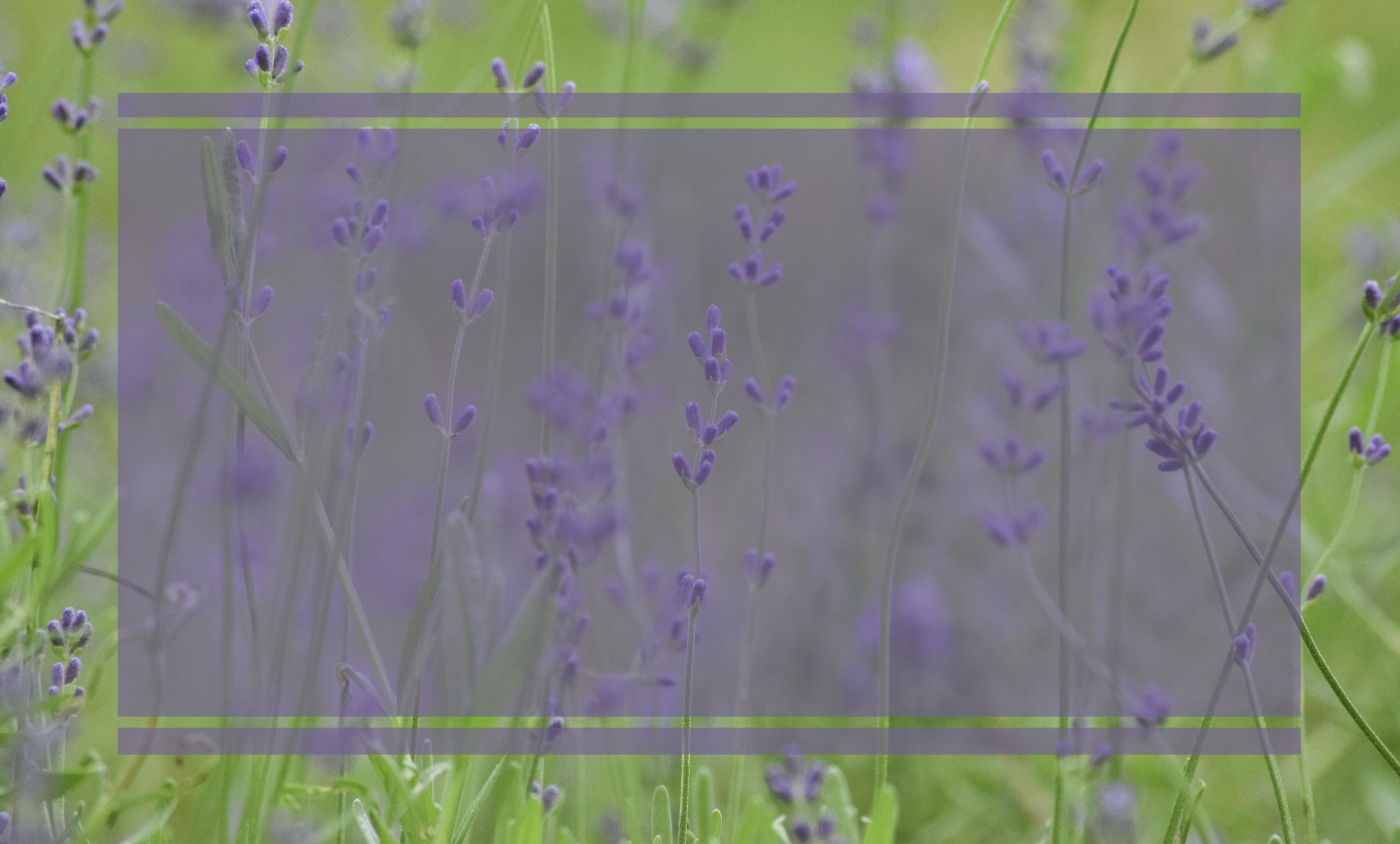 And earth shall win true holiness,which makes thy children whole;till, per-fec-ted by thee, we reachcreation’s glorious goal!
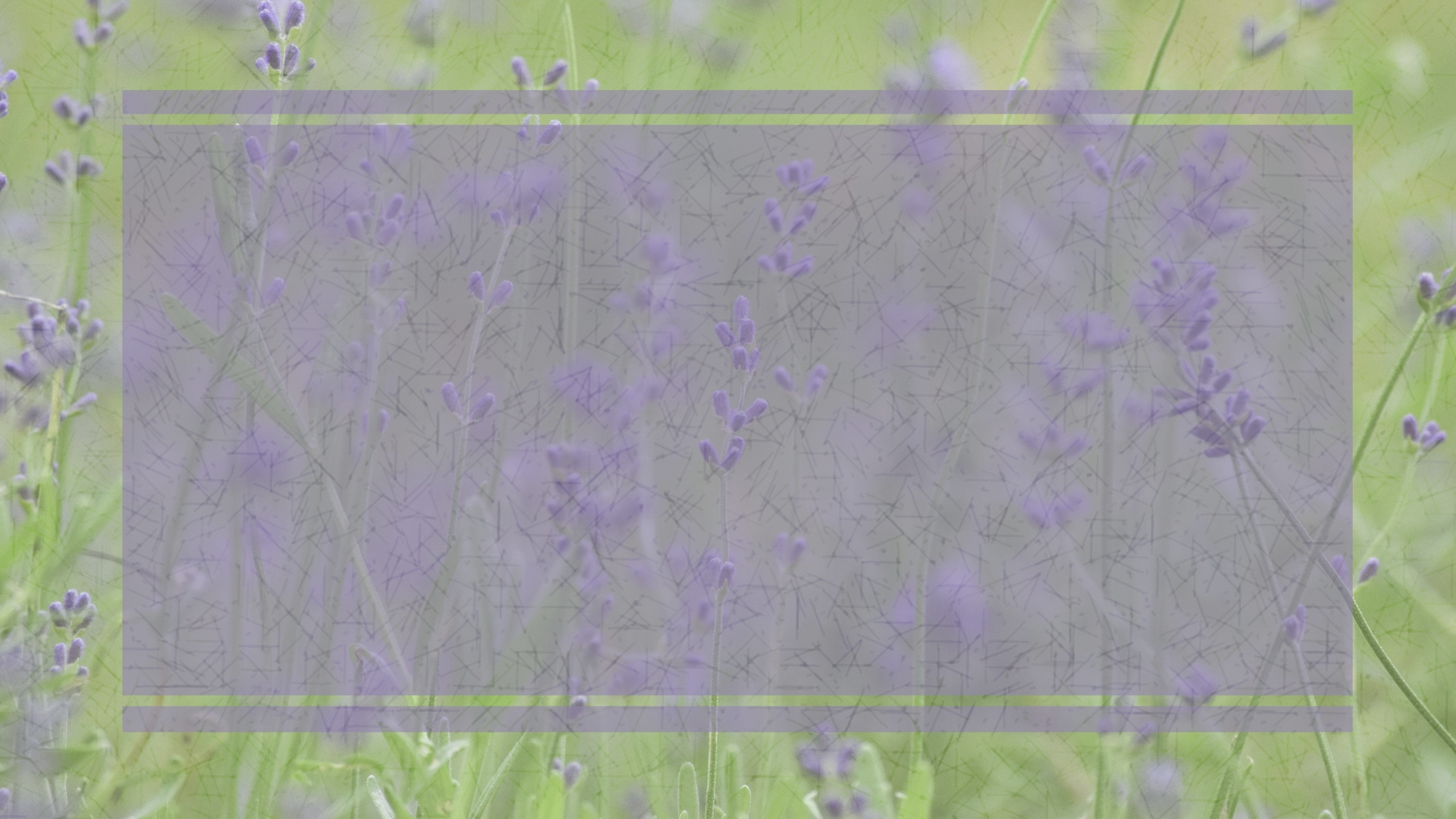 Opening
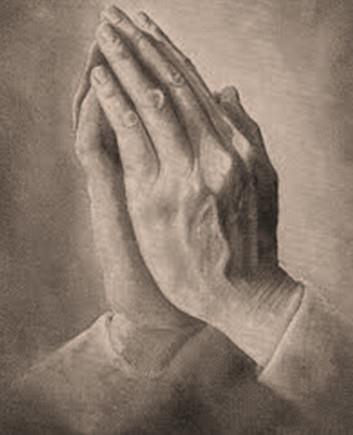 Prayer
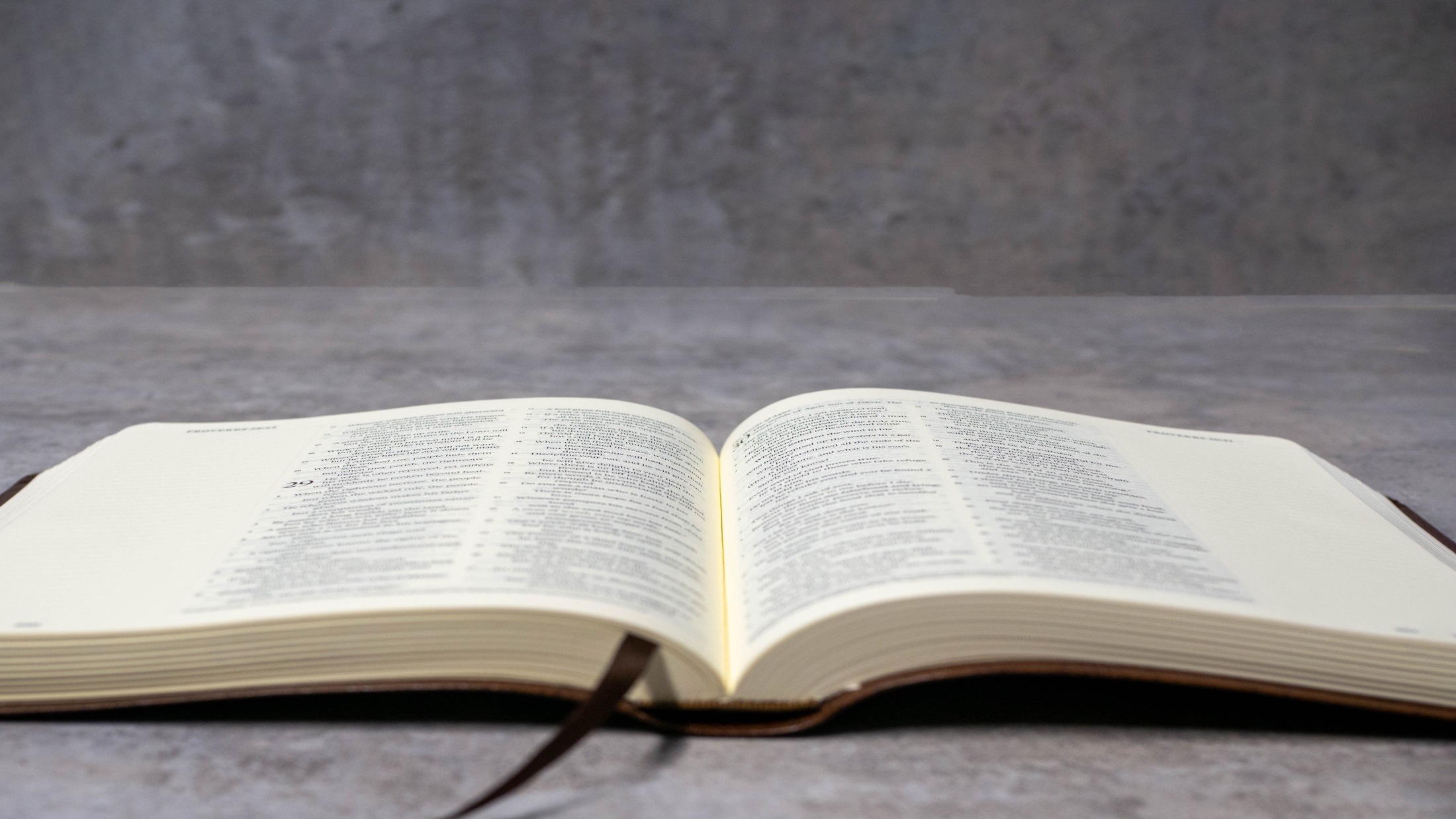 Scripture Readings
Numbers 13:25-33  &  14:24
At the end of forty days they returned from spying out the land & they came to Moses & Aaron & to all the congregation of the Israelites in the wilderness of Paran, at Kadesh;
they brought back word to them and to all the congregation,
and showed them
the fruit of the land.  
And they told him, . . .
‘We came to the land to which you sent us; it flows with milk and honey, and this is its fruit.  Yet the people who live in the land are strong, and the towns are fortified and very large;
and besides, we saw the descendants of Anak there.  
The Amalekites live in
the land of the Negeb;
the Hittites, the Jebusites, and the Amorites
live in the hill country; 
and the Canaanites live by the sea, and along the Jordan.’
But Caleb quieted the people before Moses, and said, 
‘Let us go up at once
and occupy it,
for we are well able to overcome it.’
Then the men who had gone up with him said, 
‘We are not able to go up 
against this people,
for they are stronger
than we are.’
So they brought to the Israelites 
an  unfavourable  report  of  the 
land  that  they  had  spied  out, 
saying, . . .
‘The land that we have gone through as spies is a land that devours its inhabitants; 
and all the people that we saw in it are of great size.
There we saw the Nephilim (the Anakites come from the Nephilim); 
and to ourselves we seemed like grasshoppers, and so we seemed to them.’
But my servant Caleb, because he has a different spirit and has followed me wholeheartedly, 
I will bring into the land into which he went, & his descendants shall possess it.
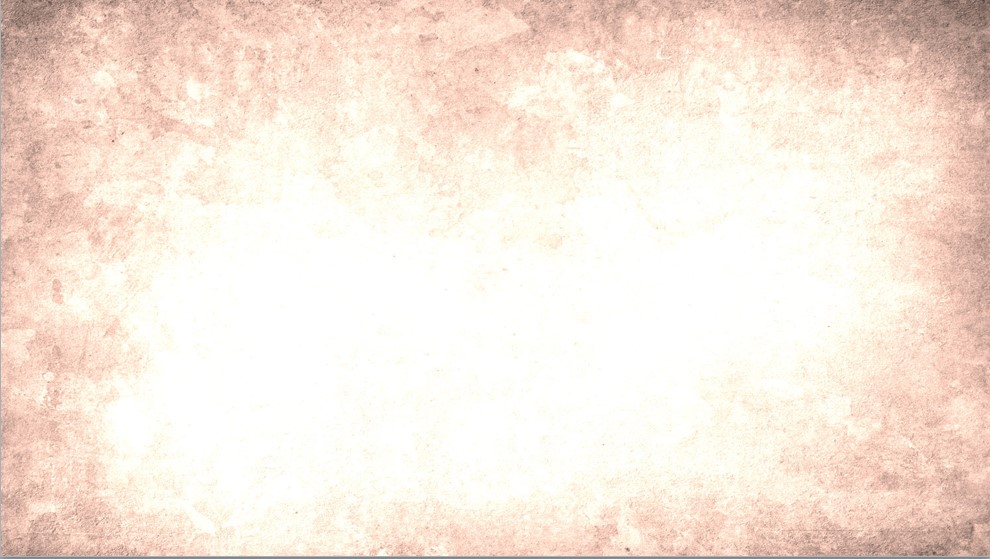 L: This is the word of God
     for the people of God.

P: Thanks be to God.
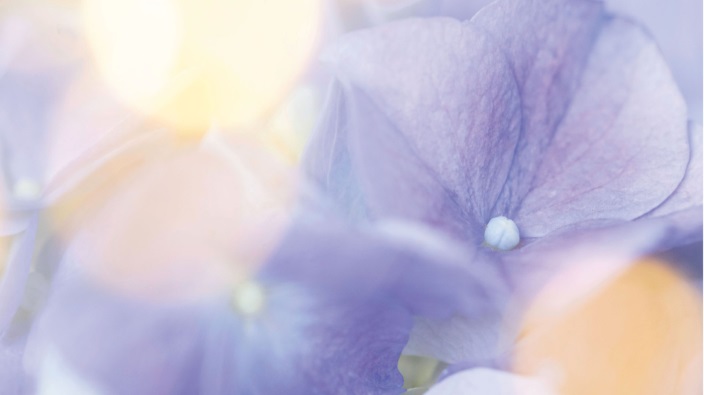 The BLESSING
of
Wholehearted
FAITH
As the piano plays,  
   TITHES & OFFERINGS  may be placed  	  in the plates at either the front or    
           back of the sanctuary.  
   
                                      Thank you!
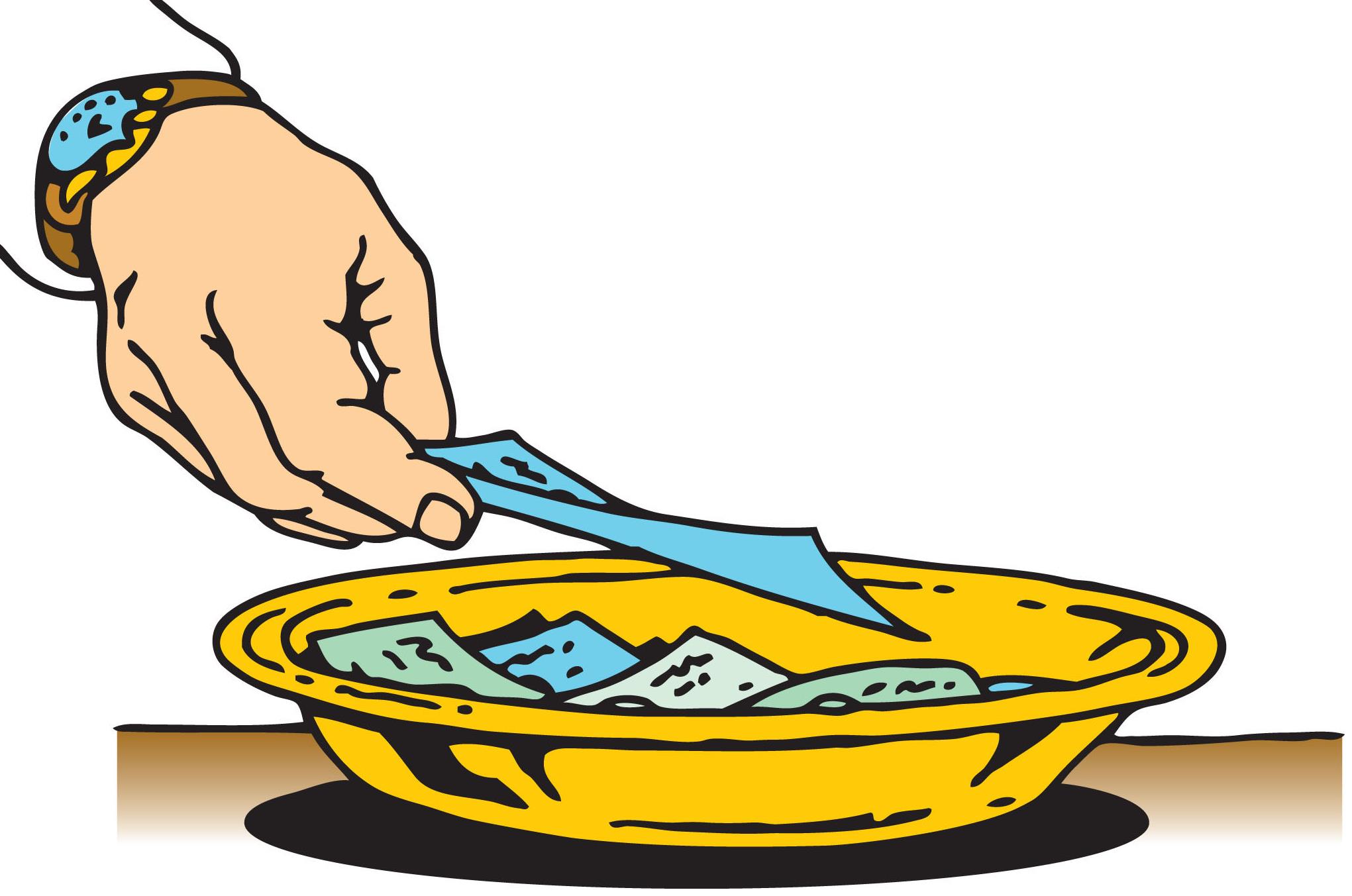 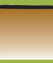 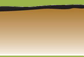 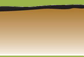 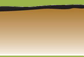 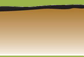 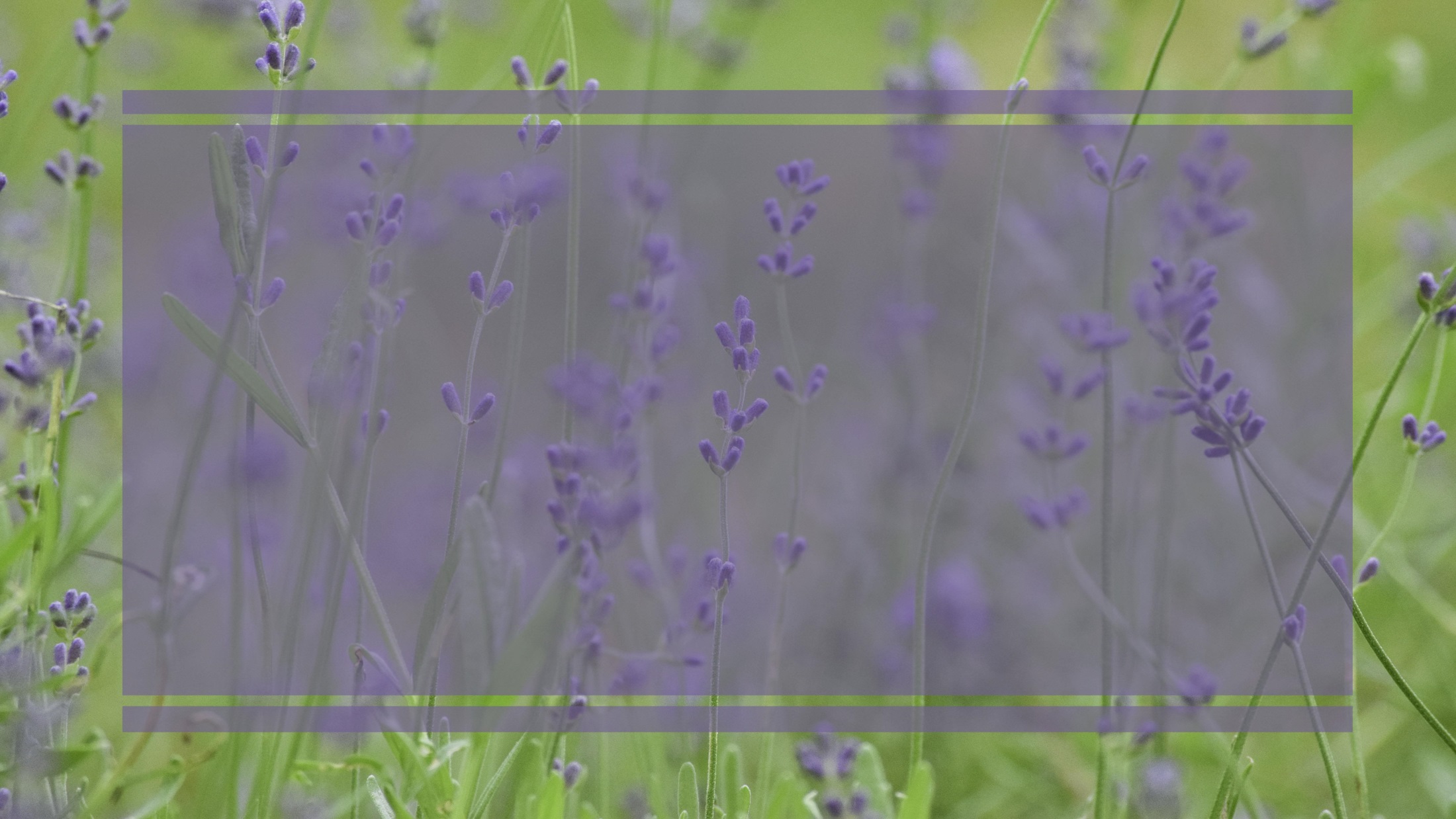 Offertory
“Here I Am, Lord”
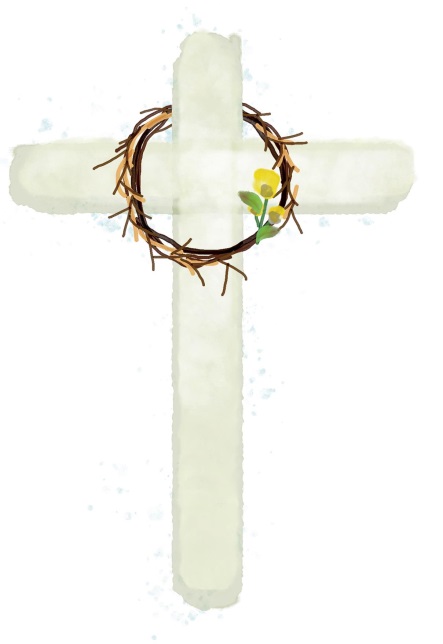 Please Stand
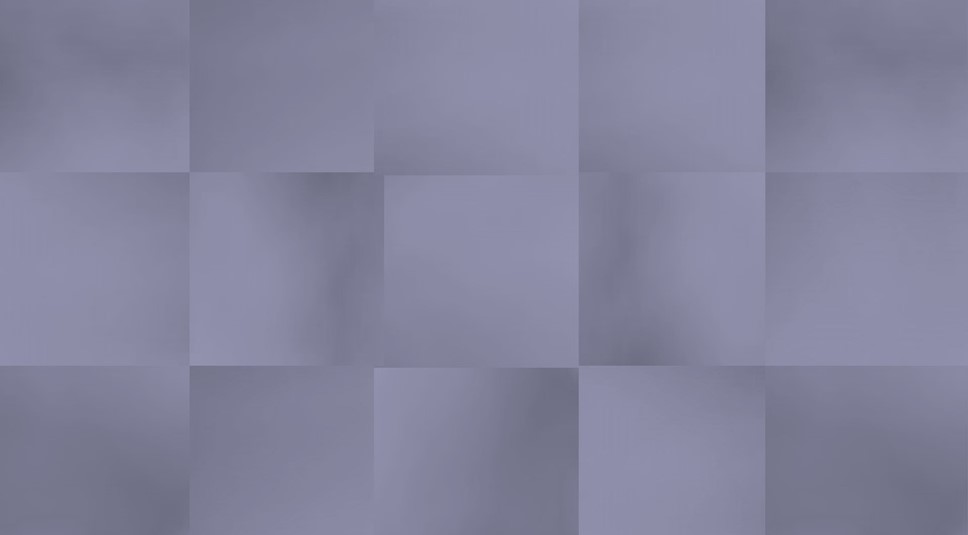 the
Doxology
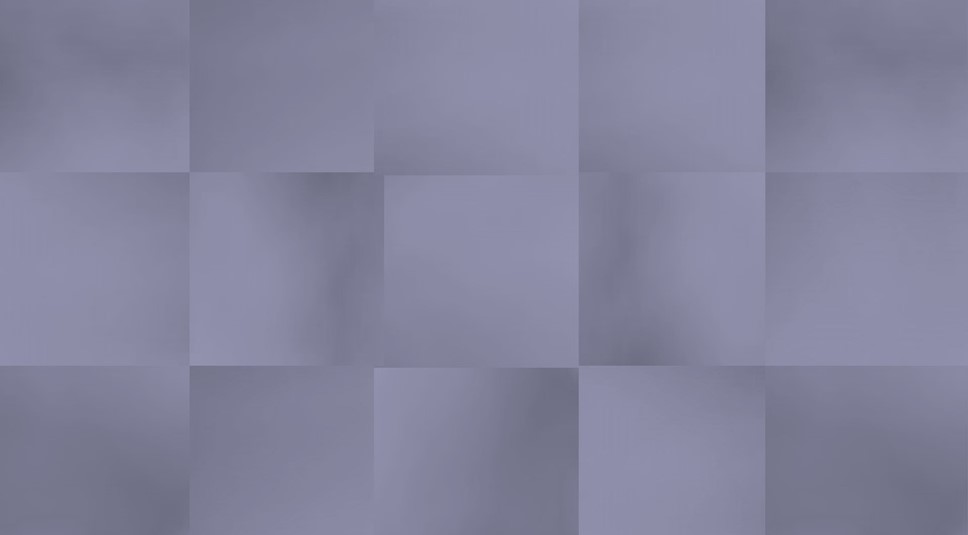 Praise God, 
from whom 
all blessings flow;
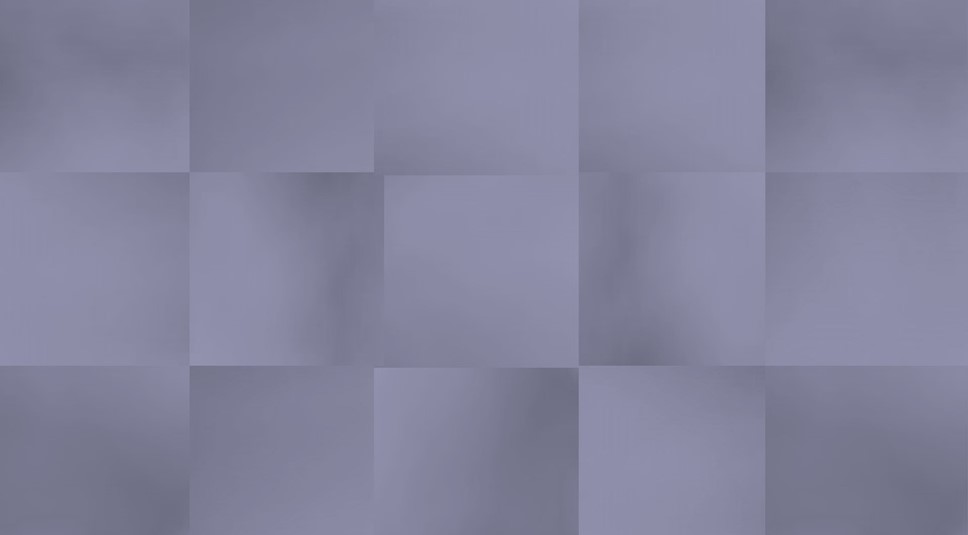 Praise God, 
all creatures here below.
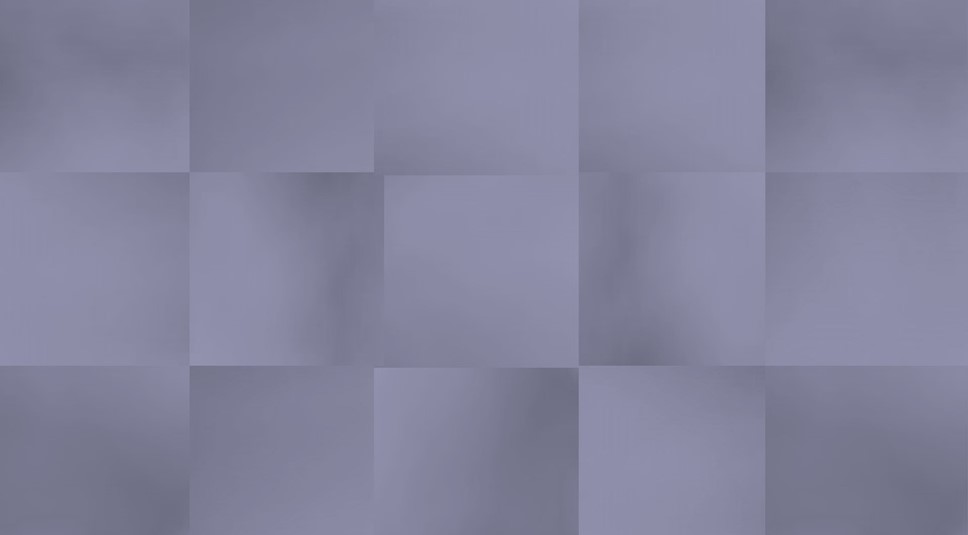 Alleluia!
Alleluia!
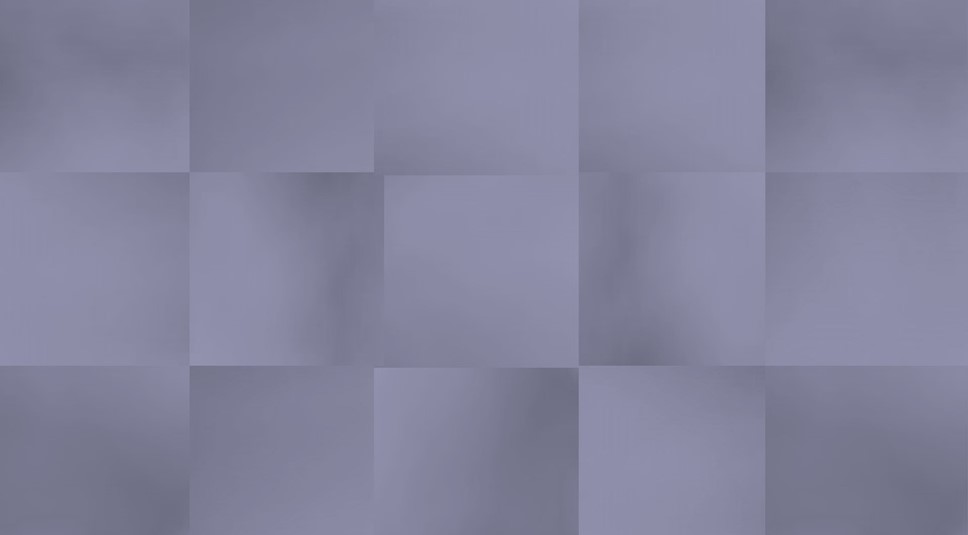 Praise God,
the source of
all our gifts!
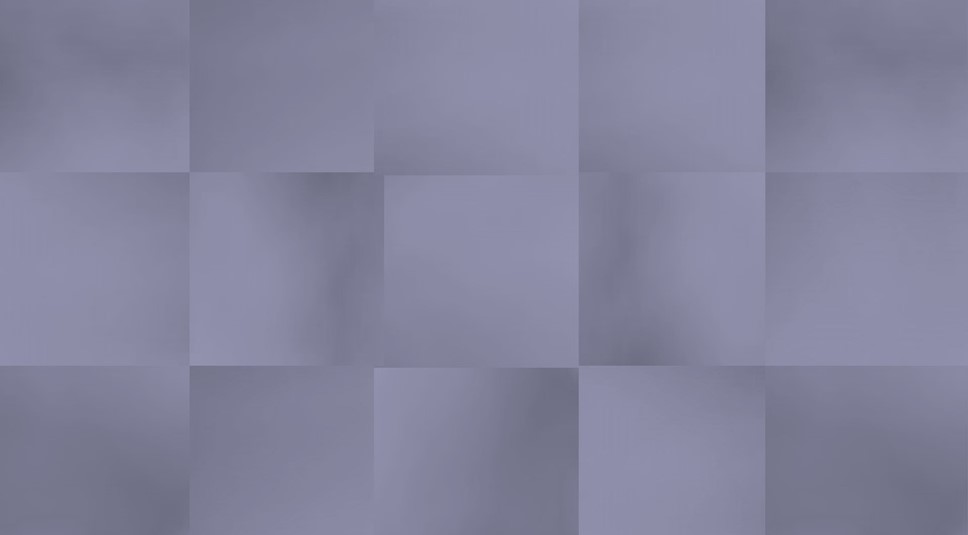 Praise Jesus Christ
whose power
uplifts!
Praise the Spirit,
Holy Spirit!
Alleluia! Alleluia!
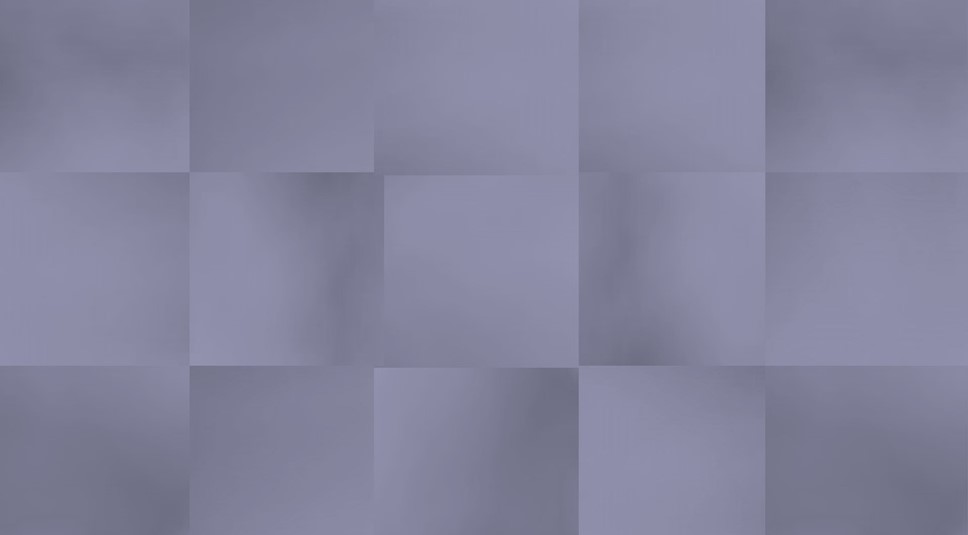 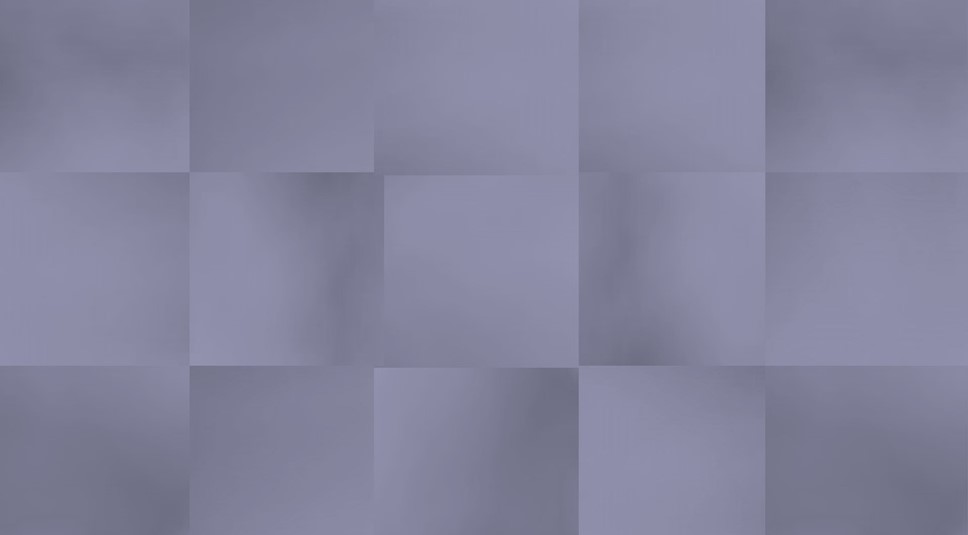 Alleluia!
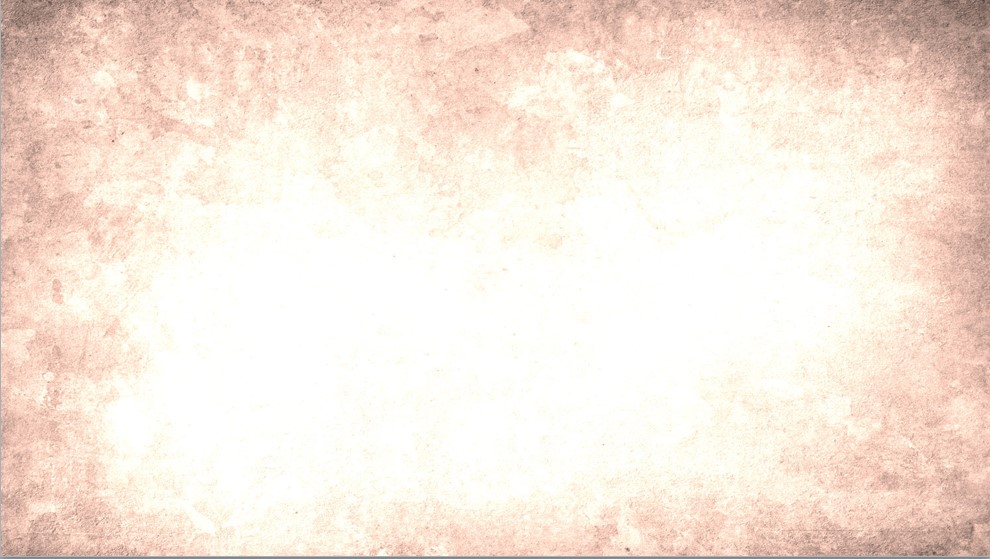 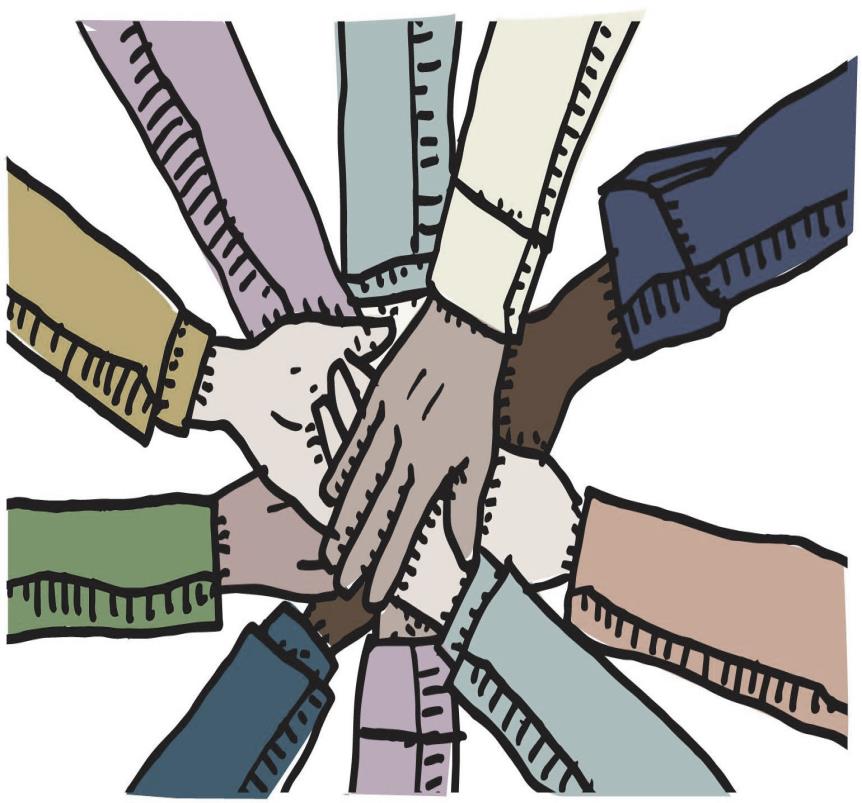 SHARING JOYS
& CONCERNS
Pastoral Prayer
in unison:
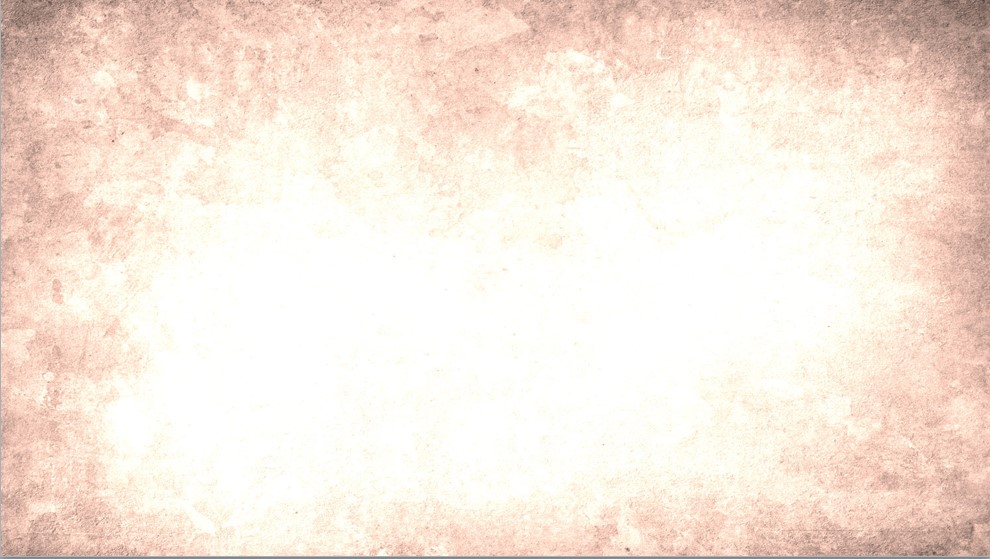 Our Father, 
who art in heaven,
hallowed be thy name.
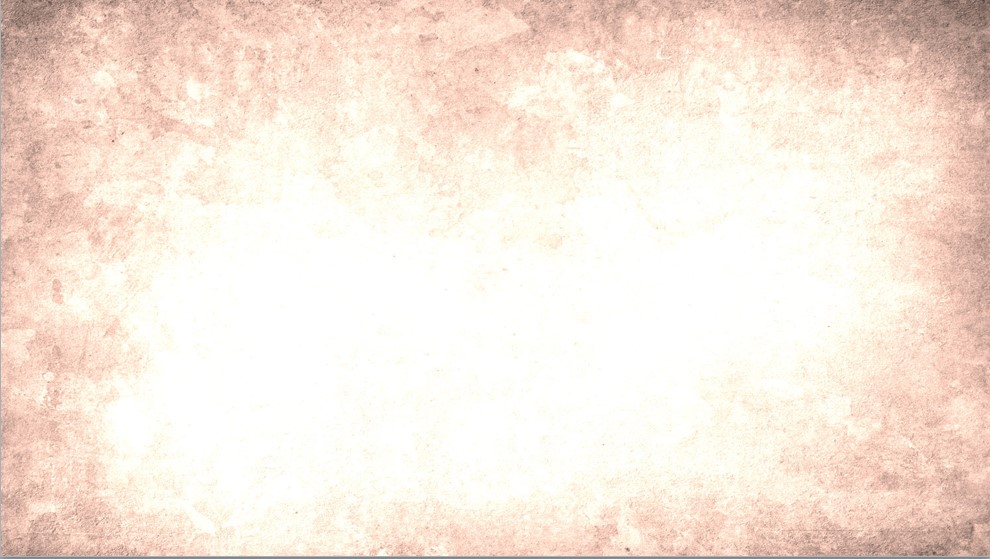 Thy kingdom come, 
thy will be done 
on earth 
as it is in heaven.
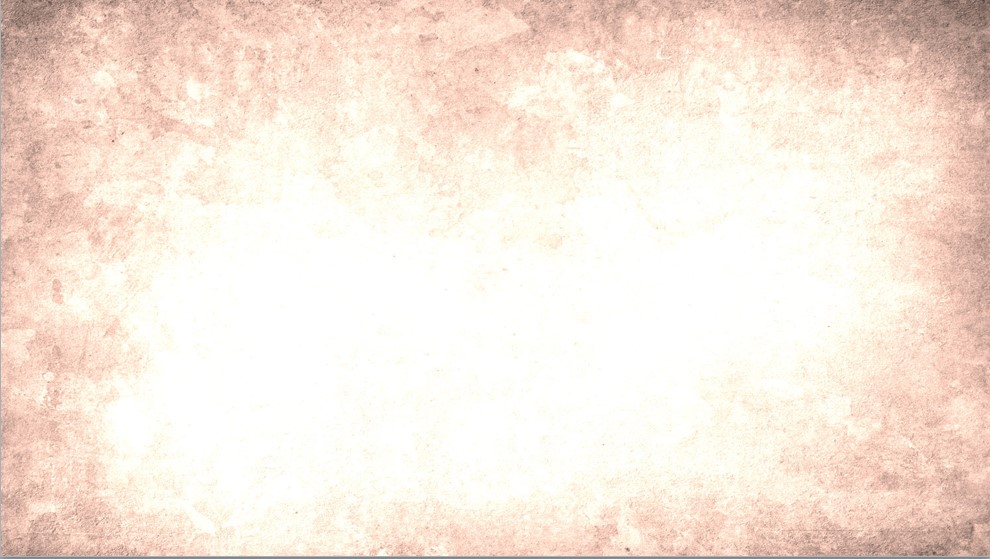 Give us this day 
our daily bread
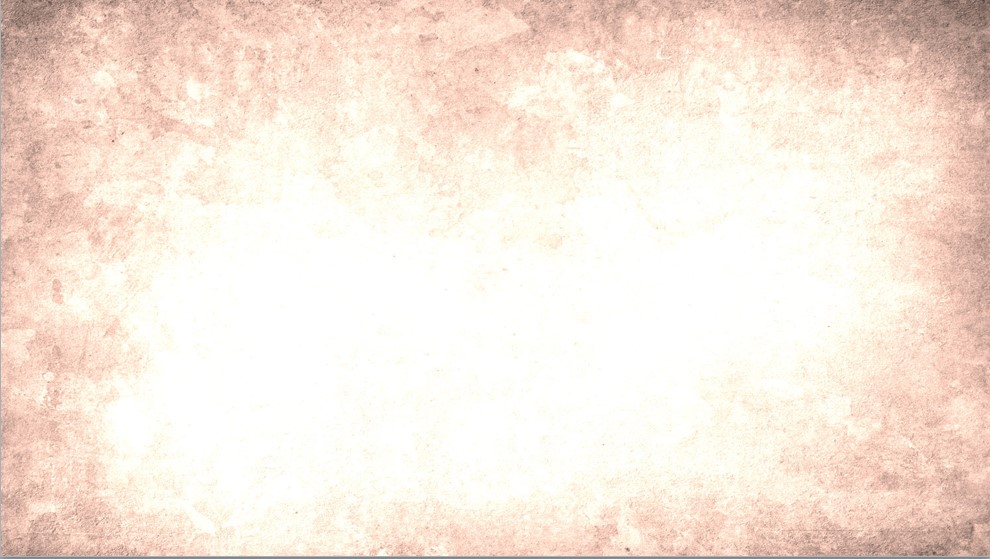 and forgive us our trespasses, 
as we forgive those who trespass against us.
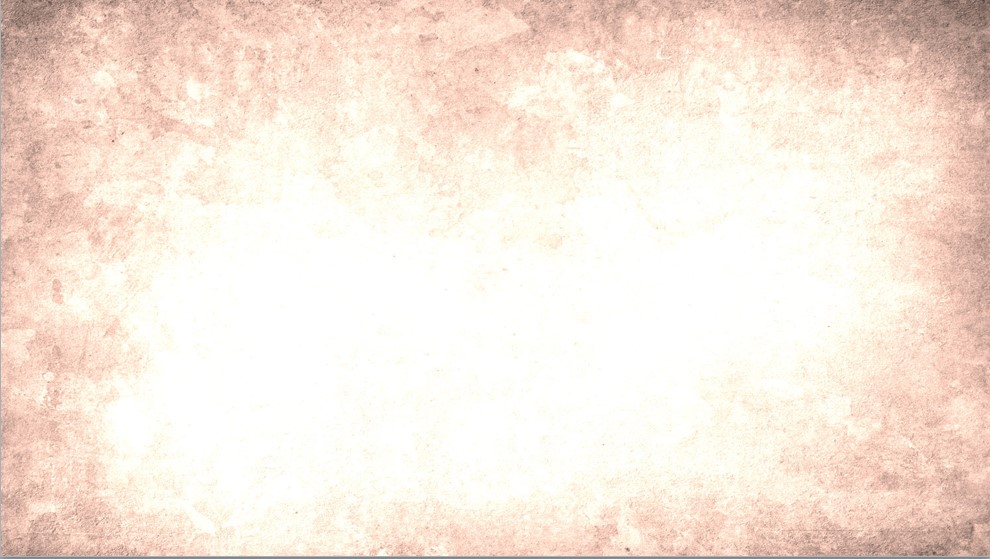 And lead us 
not into temptation, 
but deliver us 
from evil.
For thine is the KINGDOM, 
and the POWER, 
and the GLORY forever.
 Amen.
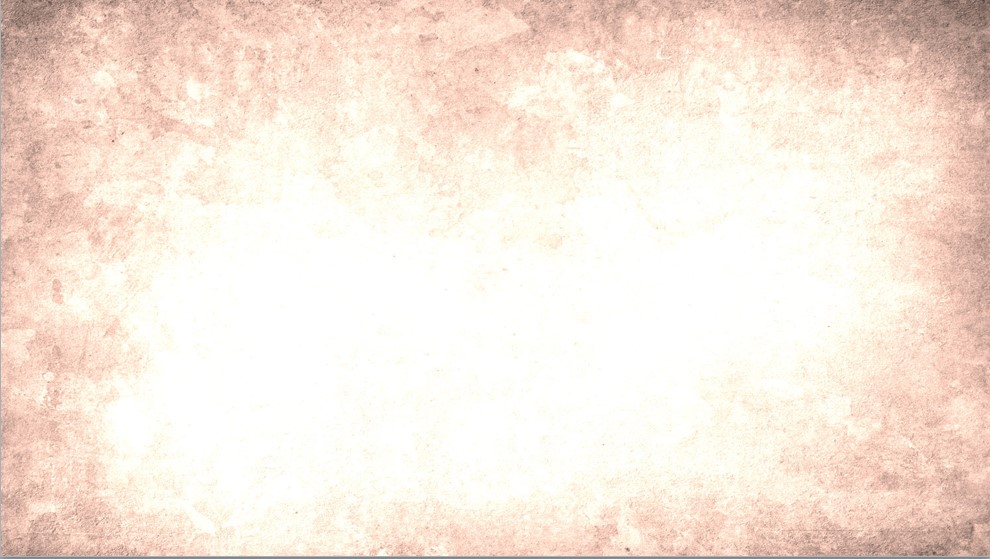 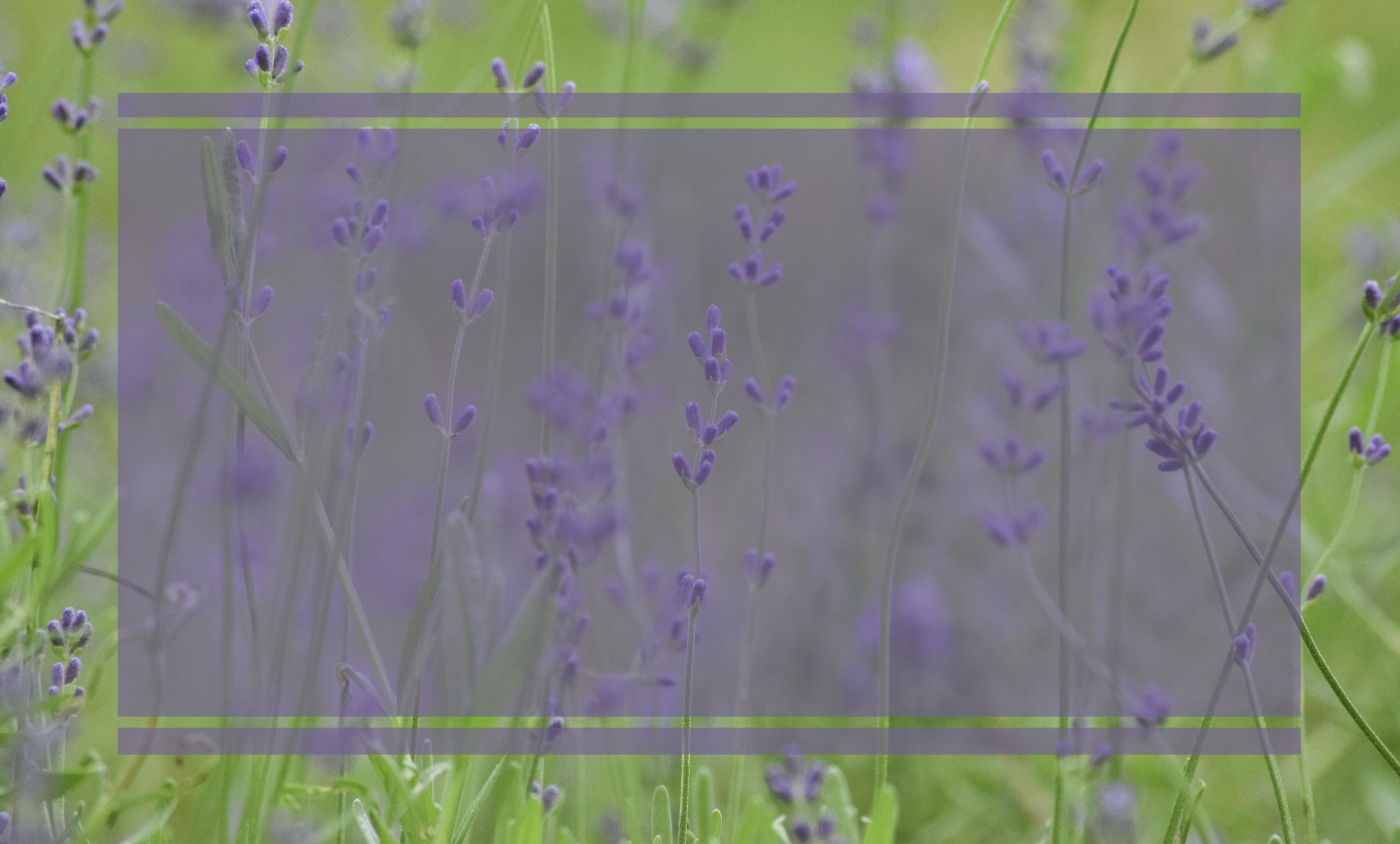 HYMN #133
(verse 3 only)
“everlasting arms”
What have I to dread, 
what have I to fear,
leaning on the everlasting arms;
I have blessed peace 
with my Lord so near,
leaning on the everlasting arms.
Leaning (…on Jesus),
leaning (…on Jesus),
safe and secure from all alarms;
Leaning (…on Jesus),
leaning (…on Jesus),
leaning on the everlasting arms.
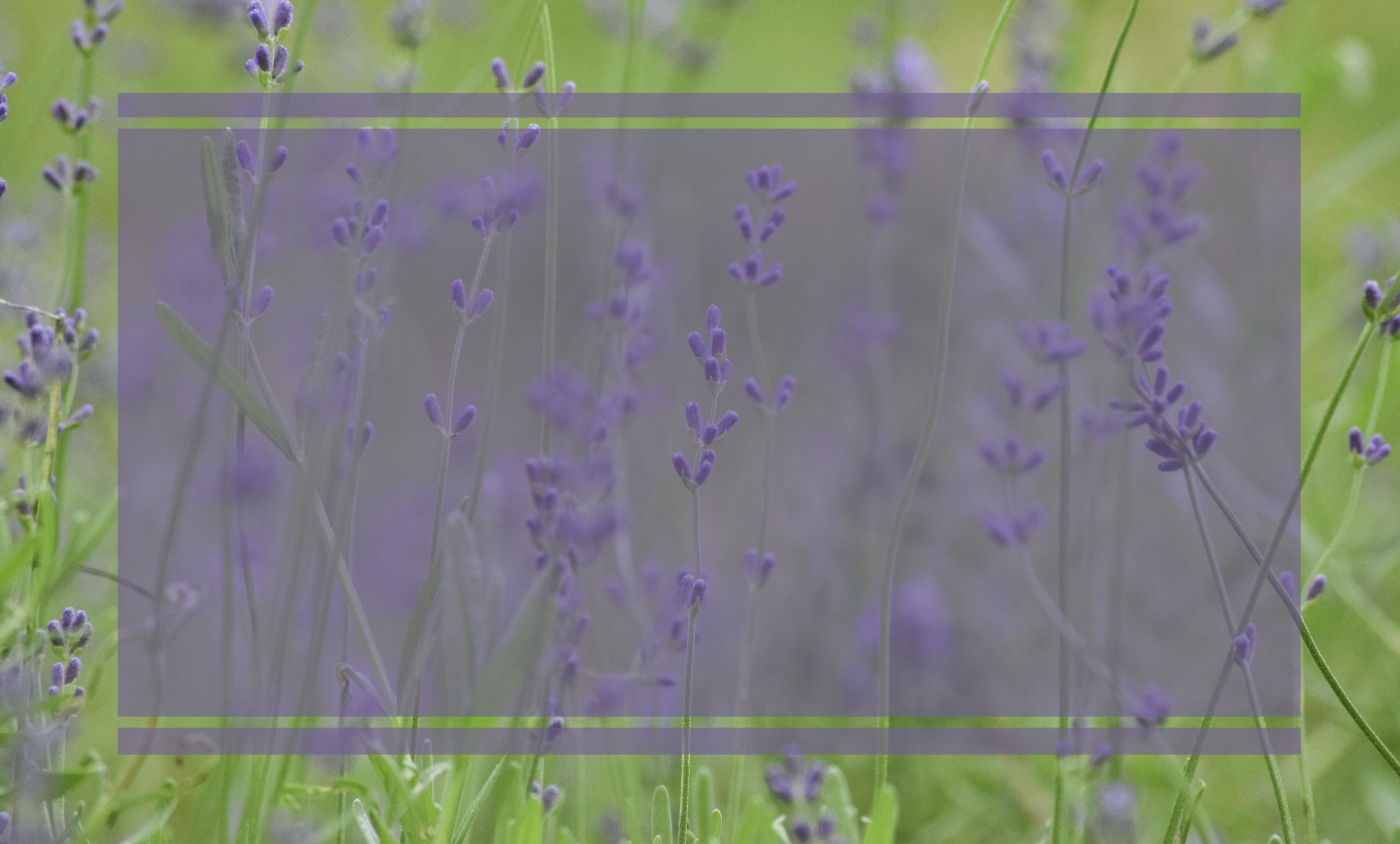 Blessing
& Dismissal
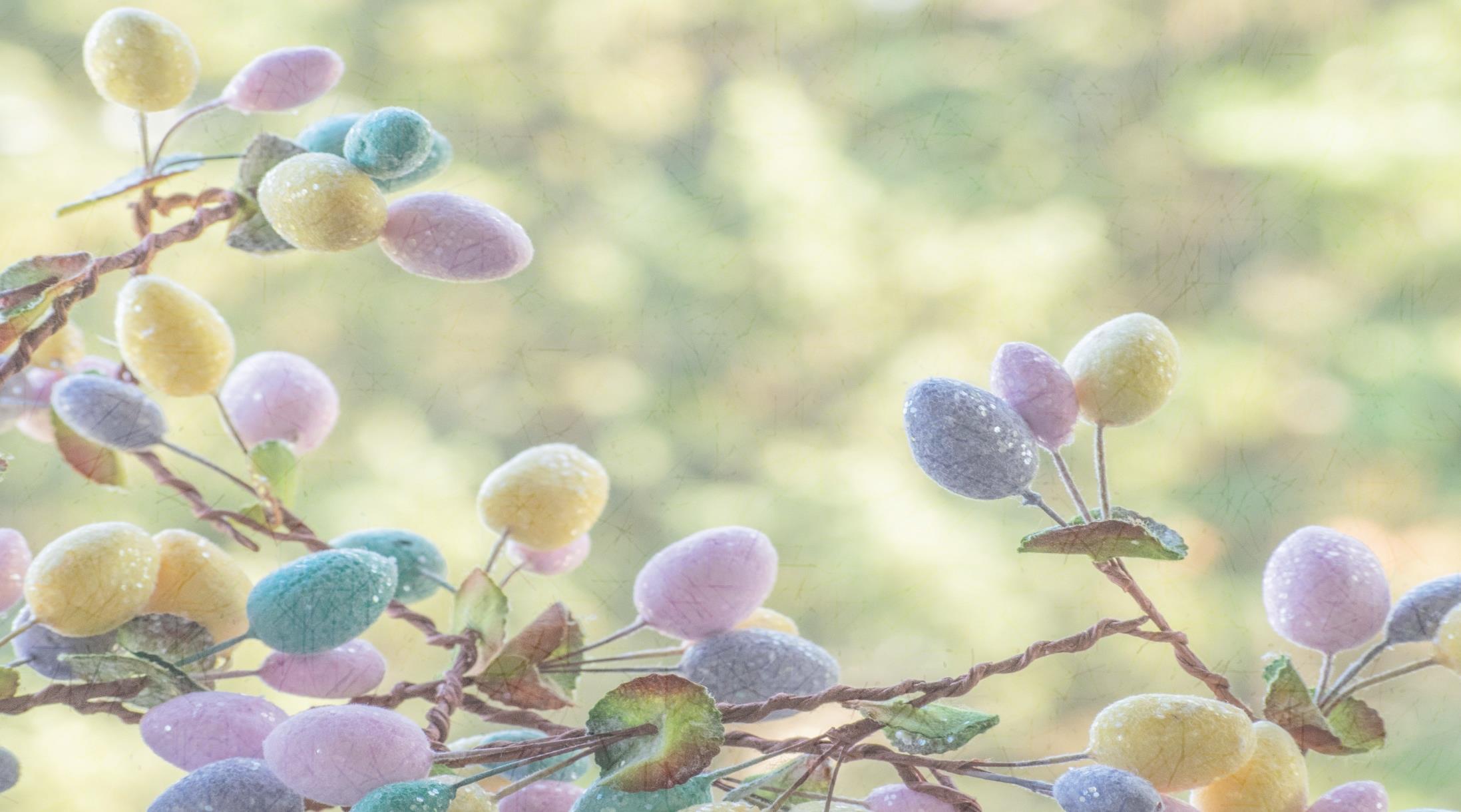 Tom Luther, organist
“On Eagle’s Wings”
POSTLUDE
POSTLUDE